Les mutuelles de santé subventionnées comme instruments de la Couverture Maladie Universelle au Sénégal
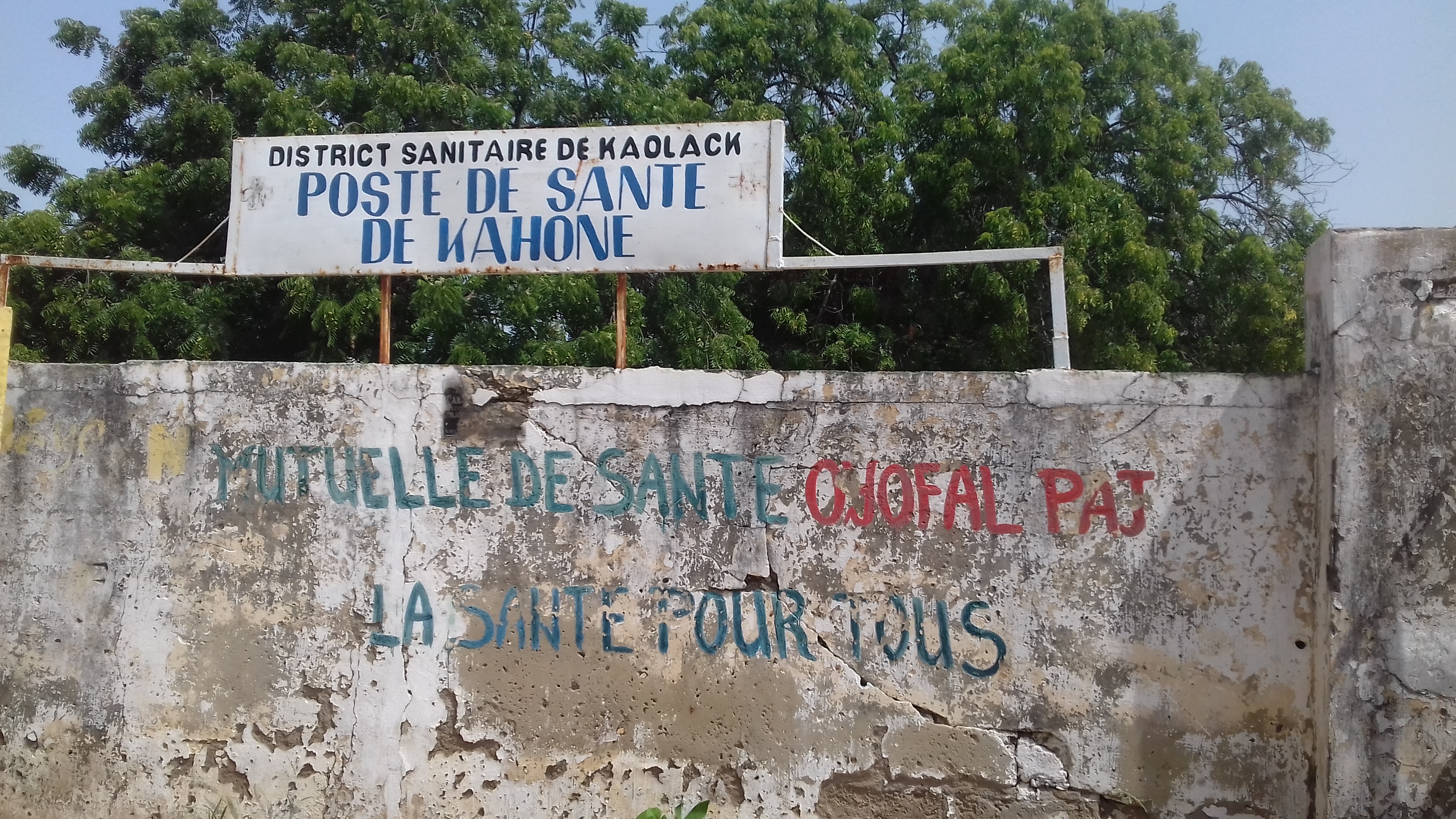 Céline DevilleDoctoranteceline.deville@uliege.beProjet ARC Effi-Santé   avec Fabienne Fecher et Marc Poncelet
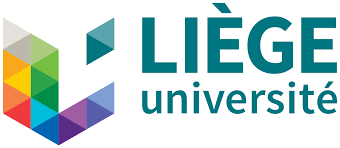 Rencontre des Etudes Africaines en France – REAF
Marseille – 11 juillet 2018
Introduction
Lancement officiel de la Couverture Maladie Universelle (CMU) par le Président M. Sall en septembre 2013
	Objectif : « un accès universel à des services de santé […] de qualité sans aucune forme d’exclusion » (Ministère de la Santé et de 	l’Action Sociale, 2013 : 9)
La stratégie d’atteinte de la CMU est une combinaison de:
Assurance maladie obligatoire (secteur formel)
Politiques d’exemption ciblées (Plan Sésame, enfants de 0-5 ans, césariennes)
Assurance maladie volontaire, via les mutuelles de santé (secteurs informel/rural)
Des moyens considérables alloués (+ de 200 agents à l’Agence de la CMU, ligne budgétaire de ≈20 (+40) milliards en 2016)
Entre 2012 et 2017, le Sénégal est passé d’une couverture de 20 à 47% de la population, tous mécanismes confondus (<Objectif de 75% fin 2017)
La Décentralisation de l’Assurance Maladie (DECAM) comme axe central de la CMU
Slogan : « Une collectivité locale, une mutuelle de santé au moins »
Question de recherche et méthodologie
L’appui aux mutuelles de santé  dans le cadre de la CMU :
 « répétition de scénarios déjà vus » 
ou 
 « véritable dynamique nouvelle » ?


Terrains de recherche entre 2016 et 2018 (13 semaines)Niveau stratégique (national) et opérationnel (département de Kaolack)
Entretiens semi-directifs
Revue documentaire
Observations
Discussions informelles
Récolte des données quantitatives disponibles
Encadré 1 : Typologie et nombre d’acteurs interviewés
Agents ACMU et Ministère de la Santé (20)Responsables mutualistes (12)Partenaires techniques et financiers (9)Responsables sanitaires et prestataires de soins (12)Bénéficiaires Bourse de Sécurité Familiale (18)Autres (8)
Le choix des mutuelles de santéUne répétition de scénarios déjà vus ?
Trois phases du développement des mutuelles de santé (Ministère de la santé, 2004)
Phase de naissance (avant 1994) ; 
Phase de diffusion (1994-1998)
Phase d’engagement (à partir de 1998)
1998 : Création de la CAMICS (Cellule d’Appui aux Mutuelles de santé, …)
2003 : Loi relative aux mutuelles de santé
2004 : Plan Stratégique de Développement des Mutuelles de Santé 
2008 : Stratégie Nationale d’Extension de la Couverture du Risque Maladie des Sénégalais
2013 : Plan Stratégique de Développement de la CMU 2013-2017				
Continuité ou quatrième phase (Ouattara & Ndiaye, 2016) ?
Axes d’intervention de la Stratégie nationale d’Extension de la Couverture du Risque Maladie des Sénégalais (2008 : 44) = CMU ?
Le choix des mutuelles de santé comme instruments de la CMUComment expliquer ce choix ? Cette continuité ?
Une coalition de cause (advocacy coalition) autour de la mutuelle de santé communautaire au Sénégal
« Il s’agit d’acteurs collectifs poursuivant un but précis : faire en sorte que les activités étatiques déployées dans un sous-système de politique publique obéissent aux principes, objectifs et instruments véhiculés par le système de croyance qui leur est propre. » (De Maillard & Kübler, 2009)

Composée d’experts de la mutualité (« communauté épistémique ») dont les rôles et positions ont pu varier à travers le temps (agents étatiques, Abt associates, consultants, …), de représentants des structures mutualistes, etc.
Impliquée dans la réflexion et l’élaboration des différents documents stratégiques 
Construisant un discours présentant la mutuelle de santé comme « la » solution la plus appropriée pour étendre la CMU aux secteurs informel et rural
Défendant les mutuelles de santé à base communautaire face à d’autres solutions (mutuelles socioprofessionnelles, UDAM)
Face aux faiblesses des mutuelles, une réponse : le « partenariat effectif »
« Le faible développement des mutuelles de santé dans le pays est lié en partie à la faible implication des parties prenantes clés dans la mise en place des mutuelles.  […]  Le faible appui de l’Etat central et des collectivités locales aux mutuelles communautaires n’a pas permis jusqu’ici de transformer les mutuelles de santé en relais dans l’extension de la couverture du risque maladie. Le faible appui des pouvoirs publics et la modicité des montants de cotisation ont contraint la plupart des mutuelles à offrir des paquets de prestations pas attractives à leurs adhérents » (Ministère de la Santé et de l’Action Sociale, 2013 : 29)
« La mise en place d’un partenariat effectif entre les mutuelles de santé communautaires, les collectivités locales et l’Etat pour impulser les progrès vers la couverture maladie universelle »(Abt Associates, n.d. : 2)
Le choix des mutuelles de santé communautaires comme instruments de la CMU : Entre changements et continuité
Des idées parfois anciennes sont concrétisées
La volonté politique affirmée est forte, la CMU prioritaire
Des moyens considérables sont mis en place

 Quelles conséquences sur le mouvement mutualiste ?Changements ou continuité ?
Les conséquences de la CMU sur le mouvement mutualiste sénégalaisEvolution du nombre de mutuelles de santé
Création de mutuelles et réorganisation des mutuelles préexistantes
Harmonisation des paramètres (paquet de services, cotisation)
« Les mutuelles ne devaient pas refuser. En fait, c’est une proposition, donc une proposition qu’on devait amener à l’assemblée générale. Mais il fallait bien argumenter cette proposition à cette assemblée générale, c’est pourquoi toutes les mutuelles, avec leur assemblée générale, ont dit oui. Parce qu’on a bien argumenté, et les populations ont trouvé l’attractivité du paquet. […] On n’a pas eu vraiment de réticences » (Responsable mutualiste, 07/04/2016).
Figure 1. Evolution du nombre de mutuelles de santé au Sénégal.Elaboré à partir de : Plan Stratégique de Développement des Mutuelles de Santé (2004), Stratégie Nationale de Développement Economique et Social 2013-2017 ; Rapport d’activités ACMU 2016.
Les conséquences de la CMU sur le mouvement mutualiste sénégalais Evolution du nombre d’adhérents et de bénéficiaires
Evolution du nombre de bénéficiaires des mutuelles de santé :
De 3,79% de la population sénégalaise en 2007 à 16% en 2016








2/3 sont des bénéficiaires entièrement subventionnés par l’Etat
Seuls 33% de cotisants, soit 5,28% de la population sénégalaise
Figure 2 Répartition des bénéficiaires des Mutuelles de Santé en 2016Source : Rapport d’activités ACMU 2016
Déterminants de l’adhésion et de la rétention dans les mutuelles : vers l’obligation ?
L’attractivité du paquet ne suffit pas… ou n’est-il pas attractif ?
De nombreux déterminants de l’adhésion et de la rétention dans les mutuelles de santé (Panda et al., 2016). Deux études réalisées à Ziguinchor (Sagna et al., 2016; Seck et al., 2017).
Vers « l’introduction d’une loi rendant obligatoire l’adhésion dans les mutuelles de santé » ? (Sagna et al., 2016 : 204). Des réticences: 
 « Il faut être très pragmatique sur cette question. On ne peut pas obliger une vendeuse de cacahuète, quelqu’un avec qui tu n’as aucune transaction. […] Si vous dites que c’est obligatoire, il y aura des suspicions à n’en plus finir. […] On sera traités de régime dictatorial », ajoutant cependant que l’« on peut rendre obligatoire sans le dire » (Agent CMU, 11/09/2017). 
« Bon, on doit aller vers [l’obligation], à terme. Mais dans un premier temps, il faut quand même que les structures soient beaucoup plus mises en place, que les choses soient beaucoup plus réglées. Il y a beaucoup de problèmes qu’il faut d’abord mettre en place, pour pouvoir aller vers l’obligation. Parce que de toute façon, une obligation, ça n’est jamais la meilleure des choses. Il faut amener les gens à adhérer par leur propre volonté, pas les obliger ou les forcer à faire ce qu’ils ne veulent pas. Moi, je ne suis pas d’accord souvent sur des questions d’obligation » (Responsable mutualiste, 19/09/2017).
L’expérience du Ghana montre que la loi ne suffit pas (Agyepong et al., 2016; Kotoh, Aryeetey, & Van der Geest, 2017).
Conséquences de la CMU sur le fonctionnement des mutuelles de santé : (1) L’autonomie
Perte de certaines des prérogatives les plus importantes des mutuelles de santé (choix du montant de la cotisation et du paquet de services offerts)
 « Maintenant, on ne va plus à l’assemblée générale pour parler des paramètres, ça, c’est déjà appliqué, c’est déjà harmonisé […] L’assemblée générale pourrait remettre en cause… Ça veut dire que peut-être, on n’a pas d’assemblée générale très forte, mais l’assemblée générale pouvait remettre en cause l’harmonisation de ces paramètres. » (Responsable mutualiste, 07/04/2016).
Mutuelles largement tributaires des financements de l’Etat
Subventions (partielles ou totales) des cotisations
Financement de frais de fonctionnement (salaires UTG, indemnité des gérants) en vue de professionnaliser les mutuelles de santé
Tension entre autonomie et dépendance à l’Etat, où les mutuelles de santé sont de plus en plus amenées à se comporter en « prestataires de services publics » (Alenda-Demoutiez, 2016 : 325)
Conséquences de la CMU sur le fonctionnement des mutuelles de santé : (2) La gestion financière
Déséquilibre entre les bénéficiaires (cotisant ou non) 
Retard des subventions : Logique de prépaiement vs. logique de paiement « après service rendu » (Agent CMU, 10/10/2017)
 entraîne des problèmes de gestion financière
	« Oui, ça pose problème ! On anticipe dans les années. Et ça, c’est depuis la mise en place de la Couverture maladie 	universelle. La subvention de 2013, on l’a reçue en 2014. La subvention de 2014, on l’a reçue en 2015. La subvention de 	2015, on l’a reçue en 2016 » (Responsable mutualiste, 07/04/2016).
 	« Le principe d’une mutuelle, c’est de cotiser avant de bénéficier, mais maintenant, c’est l’inverse » (Responsable 	mutualiste, 02/12/2017).

Constitution d’un « fonds de garantie » et prêts entre mutuelles pour éviter la cessation de paiement à Kaolack 
         	  « La subvention tombe toujours à la fin de l’année. […] Ça pose problème mais l’Union régionale de Kaolack est assez 	bien  organisée, au point d’avoir dans son fonds de garantie quelque chose comme 150 millions qui peuvent nous aider à 	préfinancer les choses » (Responsable mutualiste, 14/09/2017).
Conséquences de la CMU sur le fonctionnement des mutuelles de santé : (3) La prise en charge des bénéficiaires
Conséquences sur la perception des bénéficiaires de la BSF : opportunité d’augmenter la taille de la mutuelle vs. « adhérents de second ordre » et stigmatisation :
	 « Parfois, j’avais même des médicaments, j’avais le complexe d’aller là-bas parce qu’ils me 	disaient : ‘tu es tout le temps 	malade, tu es tout le temps malade’. Et moi je répondais : ‘la maladie, 	ce n’est pas de ma faute’ » (Bénéficiaire BSF, 20/09/2017)
	« C’est parce que la subvention des BSF n’est pas arrivée, c’est pour ça qu’il y a tous ces hurlements. 	[…] Les mutuelles savent très bien qu’en réalité, les BSF ne consomment pas. […] Le problème, c’est 	que 	la mutualité souffre. Elle prend l’argent des familles simples [pour payer les prestations des BSF] » 	(Responsable mutualiste, 02/12/2017).
Réticences à enrôler et prendre en charge de nouveaux bénéficiaires (> impossibilité pratique)
A long terme, avec l’augmentation des bénéficiaires de BSF (et sans augmentation des adhérents FS), les bonnes pratiques développées à Kaolack ne sont pas soutenables 
Nécessité de trouver de nouvelles modalités de collaboration entre l’ACMU et les mutuelles
Une meilleure politique d’approvisionnement en médicaments essentiels pour réduire les charges des mutuelles de santé
Conclusions
Le choix des mutuelles: entre continuité et changements
Continuité dans les idées, favorisée par une « coalition de cause » présentant les mutuelles de santé comme « la » solution au Sénégal (pour le secteur informel/rural).
Changement de par une volonté politique forte (promesse électorale) et des moyens (humains et financiers) qui permettent de concrétiser des axes précédemment identifiés
Ouattara & Ndiaye (2017 : 46) parlent à ce propos d’une « quatrième phase » de la mutualité au Sénégal à partir de 2012
Besoins de financement en constante évolution : quelle pérennité? 
Le fonctionnement des mutuelles dans le cadre de la CMU : anciens et nouveaux enjeux
Ampleur du mouvement mutualiste suite à la CMU (une mutuelle par commune, unions régionales et nationale)
Le faible taux adhésion de la population : un défi ancien, qui reste de taille !
De nouveaux enjeux face à un nouveau public : la prise en charge des populations identifiées comme pauvres et indigentes
A la recherche d’un équilibre entre autonomie, représentation communautaire, professionnalisation et prestation de service publics

Les acteurs mutualistes sont en tout cas déterminés à garder leur rôle central comme instruments de la couverture universelle, tandis que certains analystes y voient une « solution transitoire » (Boidin, 2015; Carrin, James, & Evans, 2006) : 
	« En tout cas, on est toujours dans cette défense et dans ce combat. […] Il faut qu’on prouve, il faut qu’on prouve 	pourquoi l’Etat a choisi les mutuelles de santé à base communautaire » (Responsable mutualiste, 07/04/2016).
Merci de votre aimable attention
Références bibliographiques :
Abt Associates. (n.d.). Projet DECAM : Synthèse des études de faisabilité des réseaux départementaux des mutuelles de santé. USAID Programme santé, Ministère de la Santé et de l’Action Sociale, République du Sénégal.
Agence de la CMU. (2017, mars). Mise en œuvre de la couverture maladie universelle: rapport d’activités de l’année 2016. Ministère de la Santé et de l’Action Sociale, République du Sénégal.
Agyepong, I. A., Abankwah, D. N. Y., Abroso, A., Chun, C., Dodoo, J. N. O., Lee, S., … Asenso-Boadi, F. (2016). The “Universal” in UHC and Ghana’s National Health Insurance Scheme: policy and implementation challenges and dilemmas of a lower middle income country. BMC Health Services Research, 16(1). https://doi.org/10.1186/s12913-016-1758-y
Alenda-Demoutiez, J. (2016, mai 17). Les mutuelles de santé dans l’extension de la Couverture Maladie au Sénégal. Une lecture par les conventions et l’économie sociale et solidaire. Université de Lille, Lille.
Boidin, B. (2015). L’extension de la couverture maladie par les mutuelles communautaires en Afrique : mythes et réalités. Bulletin de la Société de pathologie exotique, 108(1), 63‑69. https://doi.org/10.1007/s13149-014-0364-7
Carrin, G., James, C., & Evans, D. (2006). Atteindre la couverture universelle : Le développement du système de financement. In G. Dussault, P. Fournier, & A. Letourmy, L’Assurance maladie en Afrique francophone : Améliorer l’accès aux soins et lutter contre la pauvreté (p. 149‑161). Washington D.C.: The World Bank.
Cellule d’Appui au Financement de la Santé et au Partenariat. (2008). Stratégie Nationale d’Extension de la Couverture du Risque Maladie des Sénégalais. USAID, Ministère de la Santé et de la Prévention, République du Sénégal.
De Maillard, J., & Kübler, D. (2009). Analyser les politiques publiques. Grenoble: Presses Universitaires de Grenoble.
Kotoh, A. M., Aryeetey, G. C., & Van der Geest, S. (2017). Factors That Influence Enrolment and Retention in Ghana’ National Health Insurance Scheme. International Journal of Health Policy and Management, 7(5), 443‑454. https://doi.org/10.15171/ijhpm.2017.117
Ministère de la Santé. (2004, juillet). Plan Stratégique de Développement des Mutuelles de Santé au Sénégal. République du Sénégal.
Ministère de la Santé et de l’Action Sociale. (2013). Plan stratégique de développement de la Couverture Maladie Universelle au Sénégal 2013-2017. République du Sénégal.
Ouattara, O., & Ndiaye, P. (2017). Potentiel des mutuelles de santé à la mise en œuvre de la Couverture Maladie Universelle au Mali et au Sénégal. Coordination MASMUT zone UEMOA.
Panda, P., H Dror, I., Micro Insurance Academy, Perez Koehlmoos, T., Uniformed Services University of the Health Sciences, Hossain, S. A. S., … Micro Insurance Academy. (2016). Factors affecting uptake of voluntary and community-based health insurance schemes in low-and middle-income countries. International Initiative for Impact Evaluation (3ie). https://doi.org/10.23846/SR41009
Sagna, O., Seck, I., Dia, A. T., Sall, F. L., Diouf, S., Mendy, J., … Kassoka, B. (2016). Étude de la préférence des usagers sur les stratégies de développement de la couverture sanitaire universelle à travers les mutuelles de santé dans la région de Ziguinchor au sud-ouest du Sénégal. Bulletin de la Société de pathologie exotique, 109(3), 195‑206. https://doi.org/10.1007/s13149-016-0508-z
Seck, I., Dia, A. T., Sagna, O., & Leye, M. M. (2017). Déterminants de l’adhésion et de la fidélisation aux mutuelles de santé dans la région de Ziguinchor (Sénégal). Santé Publique, 29(1), 105–114.